オンデマンド動画を活用した「親の学び」講座を実施された際には、以下の必要事項をご記入の上、下記問い合わせ先までFAX又はメールにてご返信ください。
「親の学び」オンデマンド講座
団体名（園・校名）：　　　　　　　　　　　　　　　　　ｌ
ご担当者名　　：　　　　　　　　　　　　　　　　　　ｌ
ご連絡先       ：　　　　　　―　　　　　　―　　　　　　ｌ　　　　　　
活用場面       ：　保護者会　 参観日 　お便り 　行事 　　※ ○を付けてください
　　　　　　　　　　　その他（　　　　　　　　　　　）
実施期日       ：令和　　　年　　　月　　　日
保護者の感想等
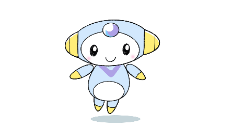 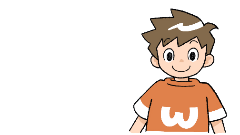 実施後報告シート
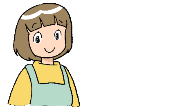 問い合わせ先　天草教育事務所
　　　　　　　Tel:  0969-22-4775　　  Fax:  0969-22-4378
　　　　　　　E-mail:   amakusakyouji@pref.kumamoto.lg.jp